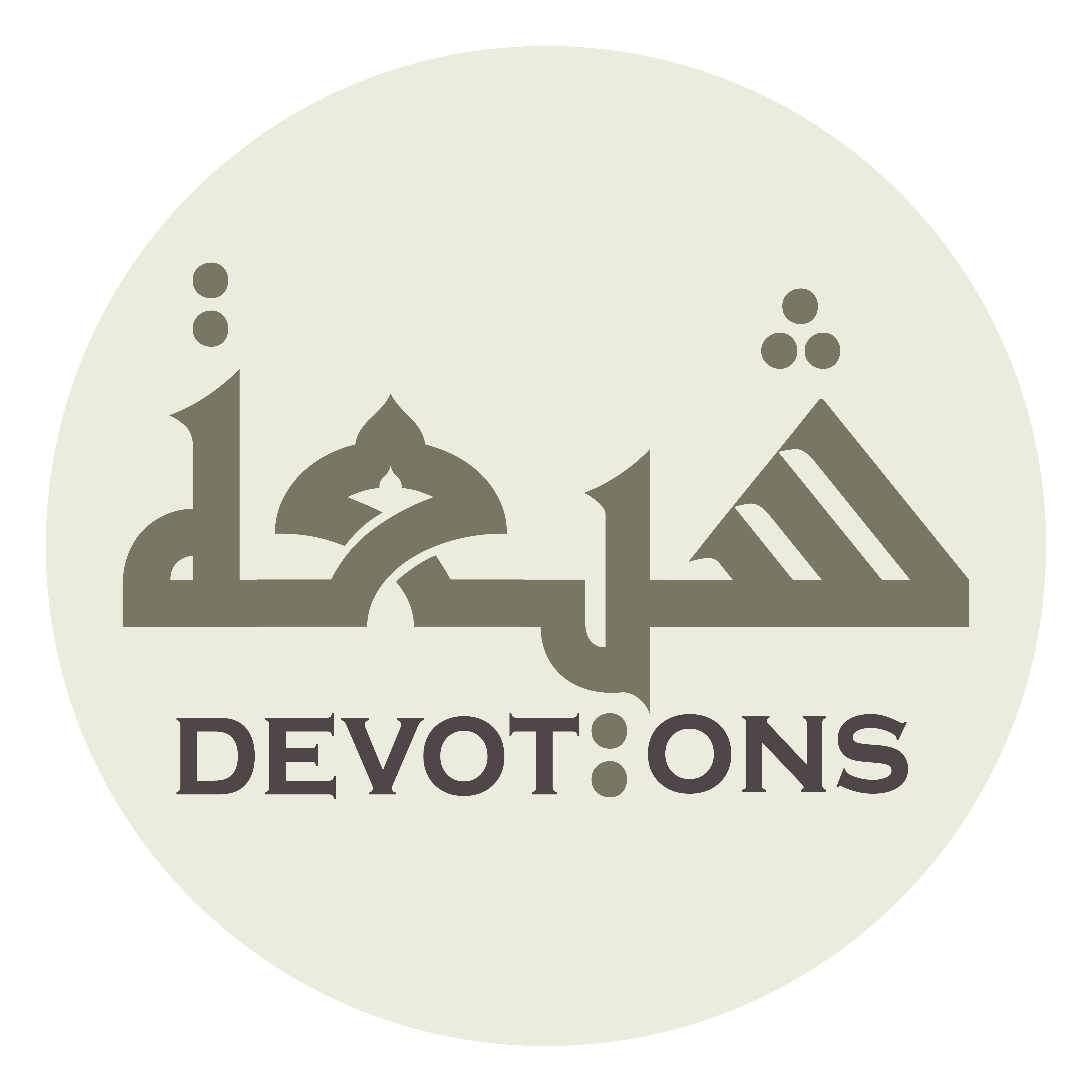 Dua Hujjat
اَللَّهُمَّ كُنْ لِوَلِيِّكَ الْحُجَّةِ ابْنِ الْحَسَنِ
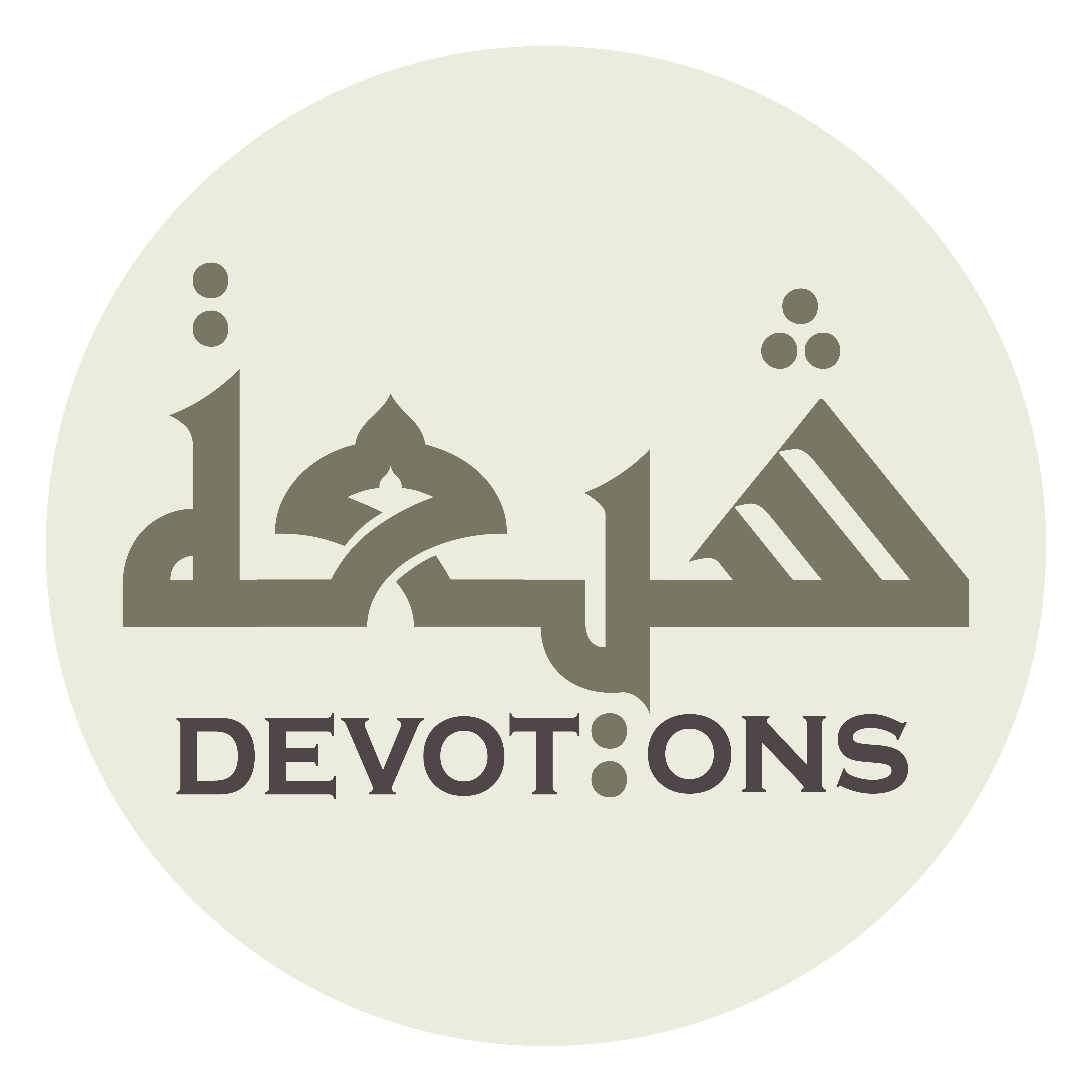 بِسْمِ اللَّـهِ الرَّحْمَـٰنِ الرَّحِيمِ

bismil lāhir raḥmānir raḥīm

In the name of Allah, The Beneficent, the Merciful
Dua Hujjat
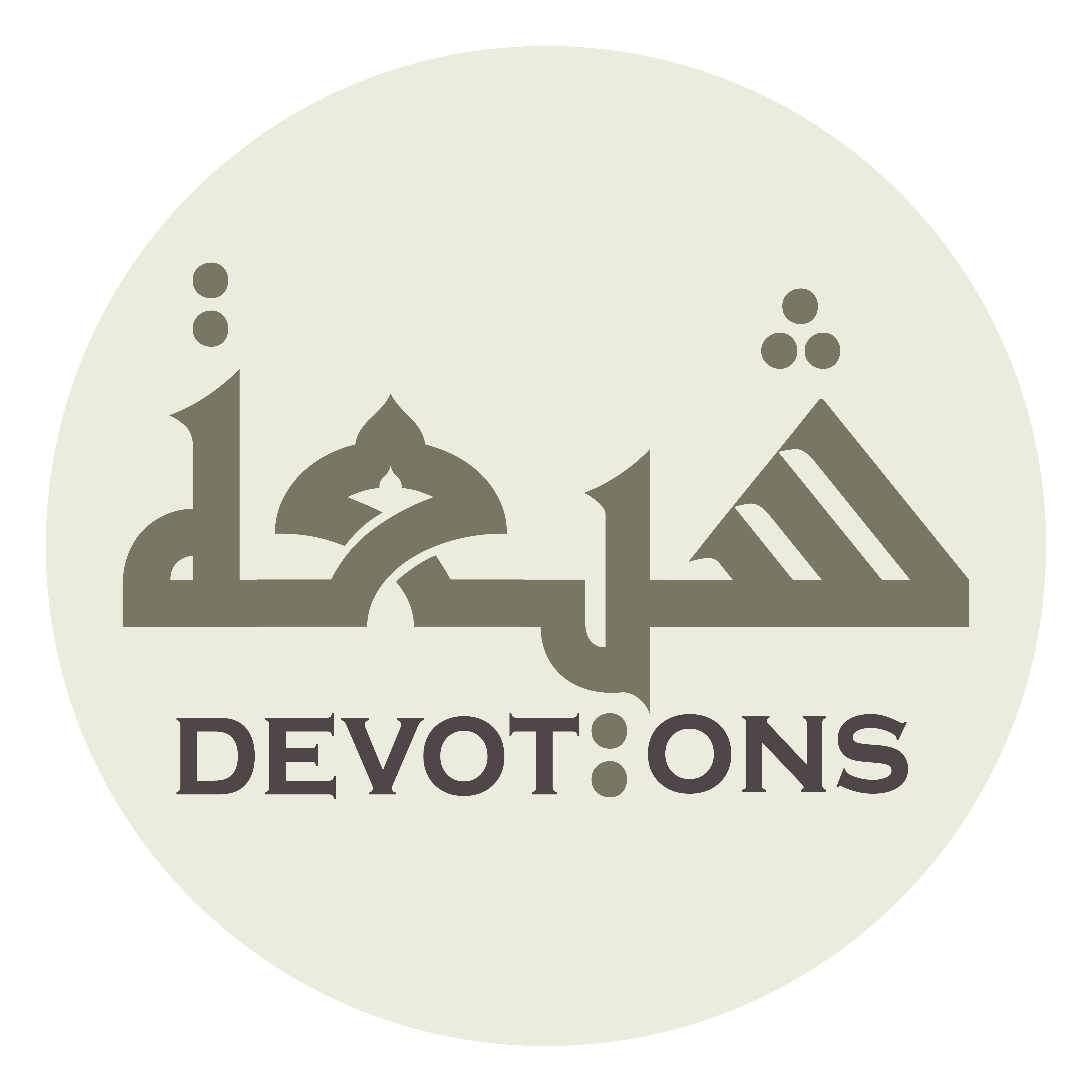 اَللَّهُمَّ صَلِّ عَلَى مُحَمَّدٍ وَ آلِ مُحَمَّدٍ

allāhumma ṣalli `alā muḥammadin wa āli muḥammad

O Allah bless Muhammad and his family
Dua Hujjat
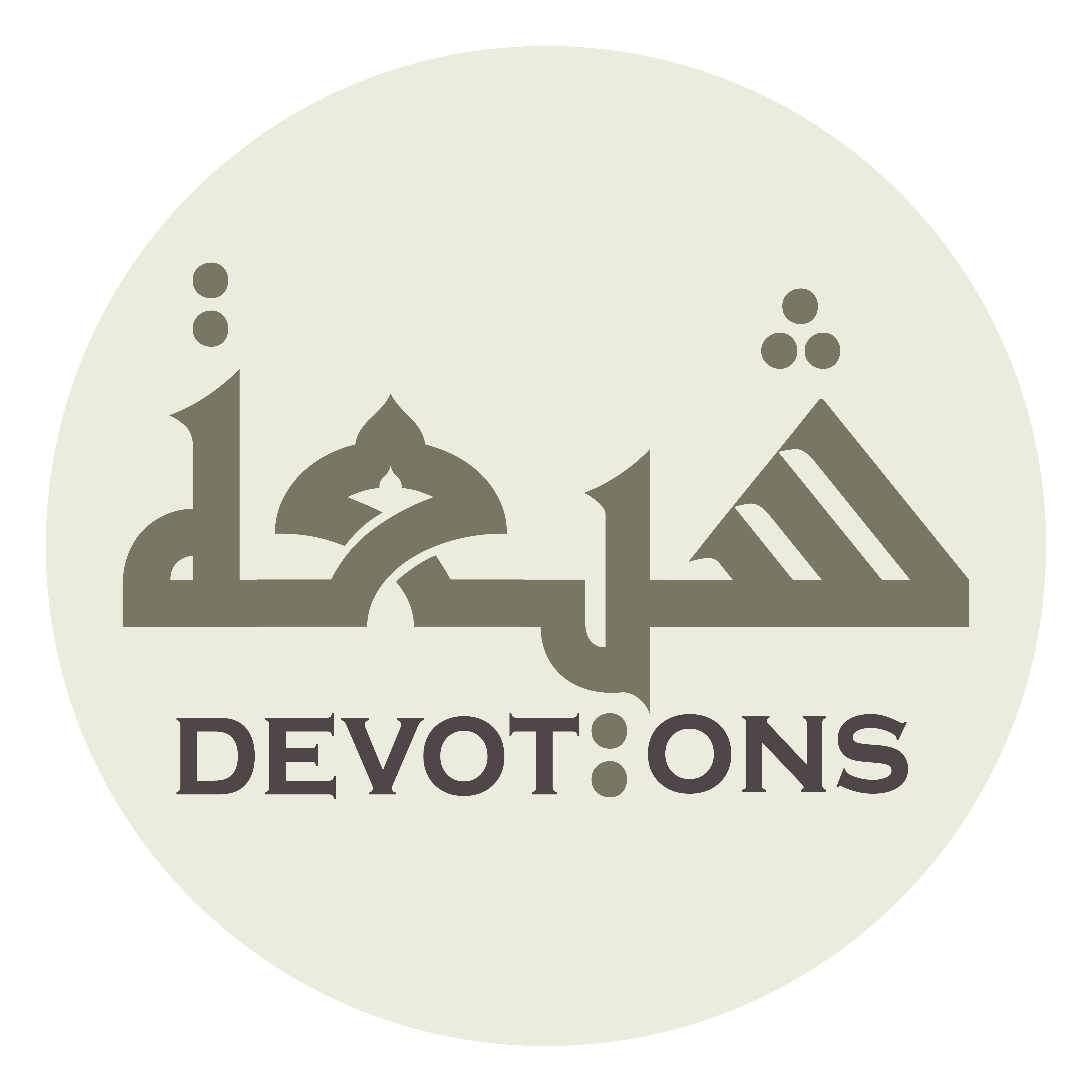 اَللَّهُمَّ كُنْ لِوَلِيِّكَ الْحُجَّةِ ابْنِ الْحَسَنِ

allāhumma kun liwaliyyikal ḥujjatibnil ḥasan

O Allah, be, for Your representative, the Hujjat (proof], son of Al'Hassan,
Dua Hujjat
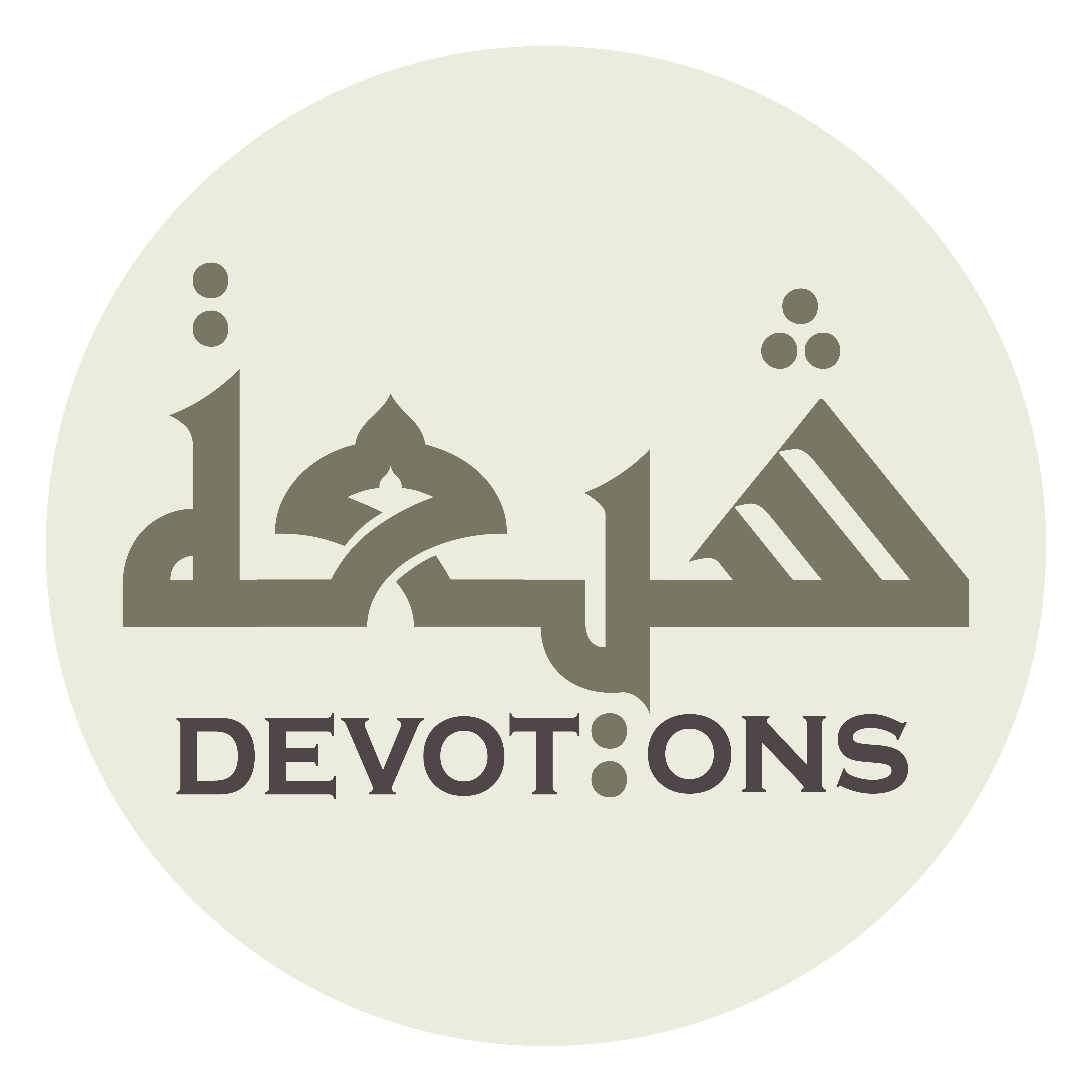 صَلَوَاتُكَ عَلَيْهِ وَعَلَى آبَائِهِ

ṣalawātuka `alayhi wa`alā-ābā-ih

Your blessings be on him and his forefathers,
Dua Hujjat
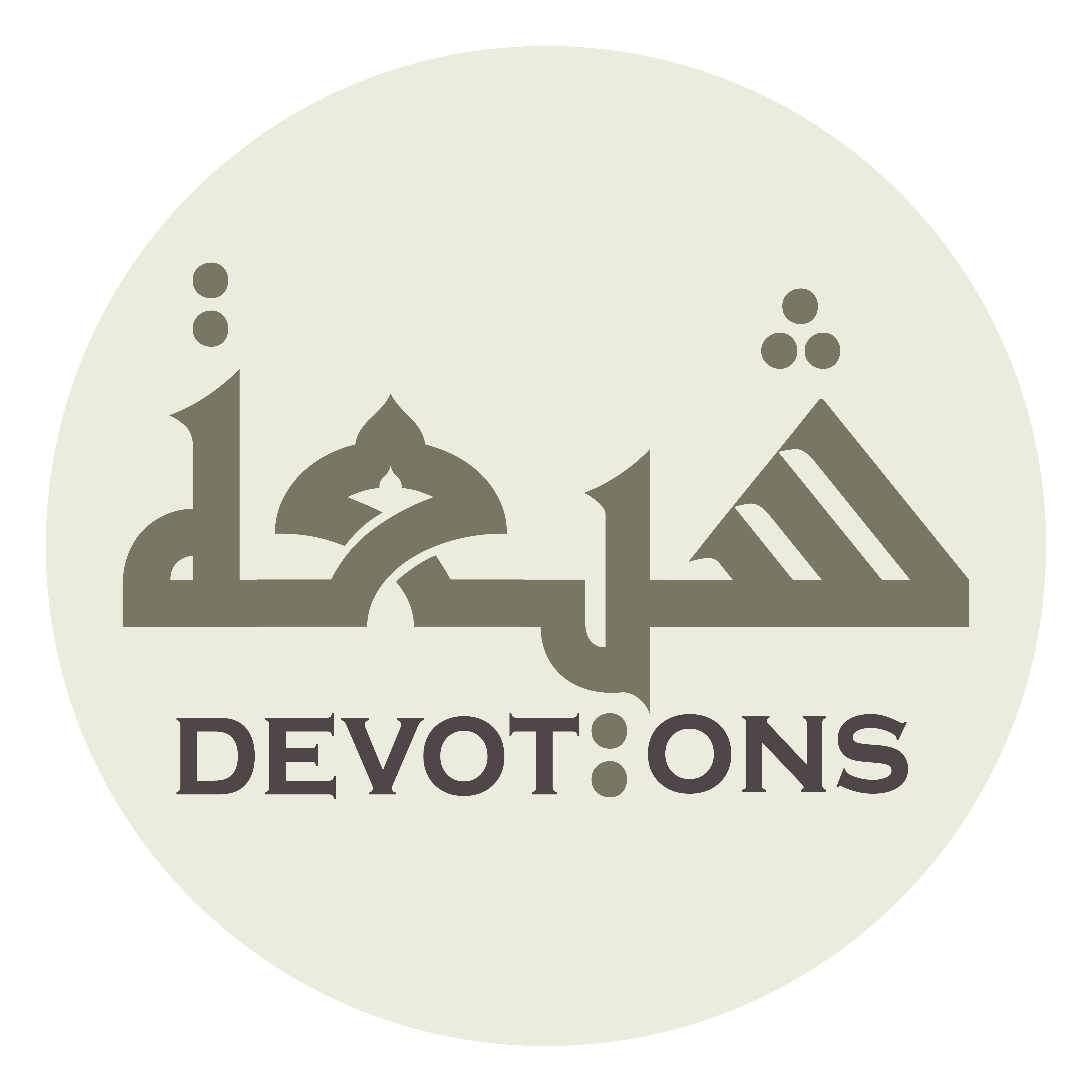 فِيْ هٰذِهِ السَّاعَةِ وَفِيْ كُلِّ سَاعَةٍ

fī hādhihis sā`ati wafī kulli sā`ah

in this hour and in every hour,
Dua Hujjat
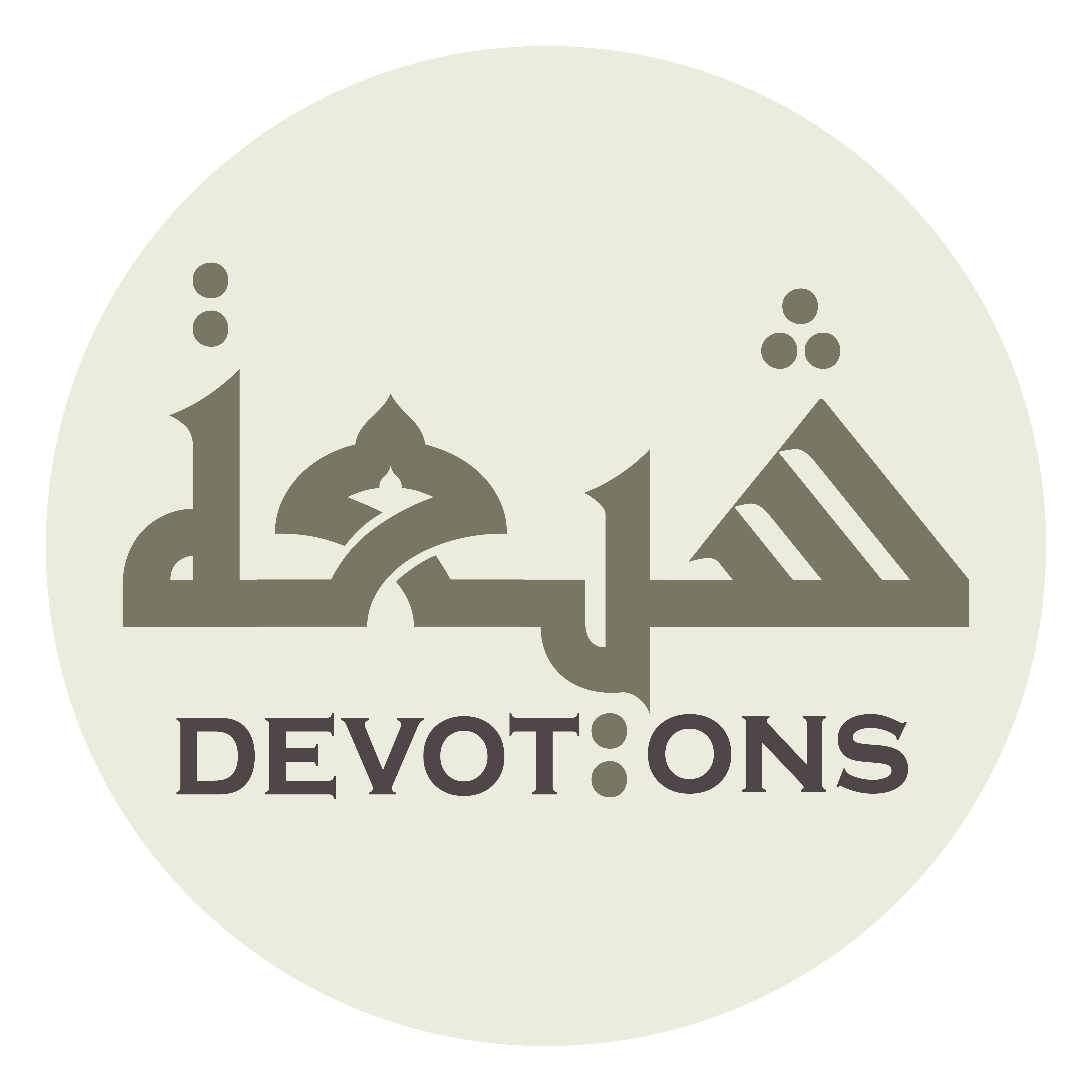 وَلِيًّا وَحَافِظًا

waliyyan waḥāfiẓā

a guardian, a protector,
Dua Hujjat
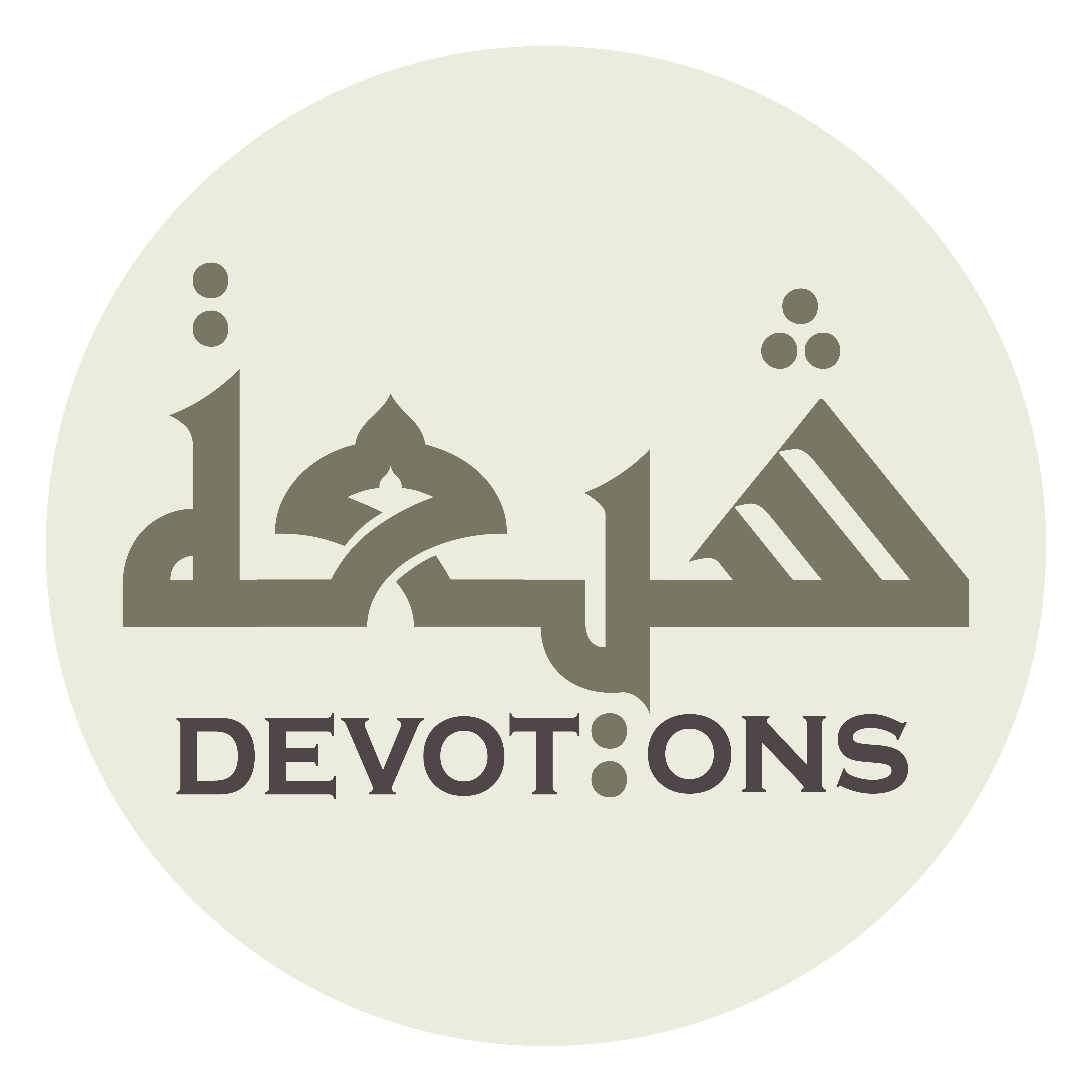 وَقَائِدًا وَنَاصِرًا

waqā-idan wanāṣirā

a leader, a helper,
Dua Hujjat
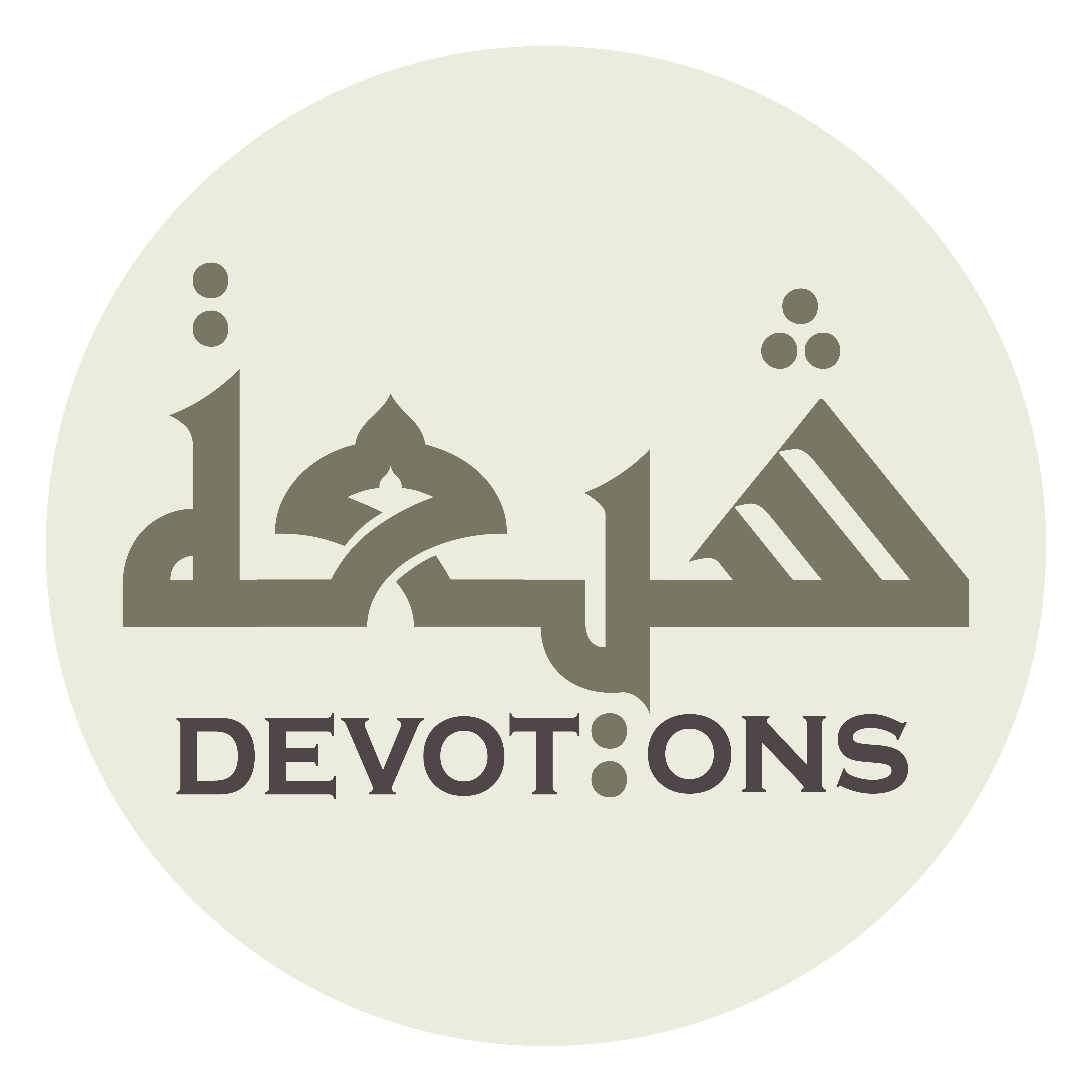 وَدَلِيْلًا وَعَيْنًا

wadalīlan wa`aynā

a proof, and an eye.
Dua Hujjat
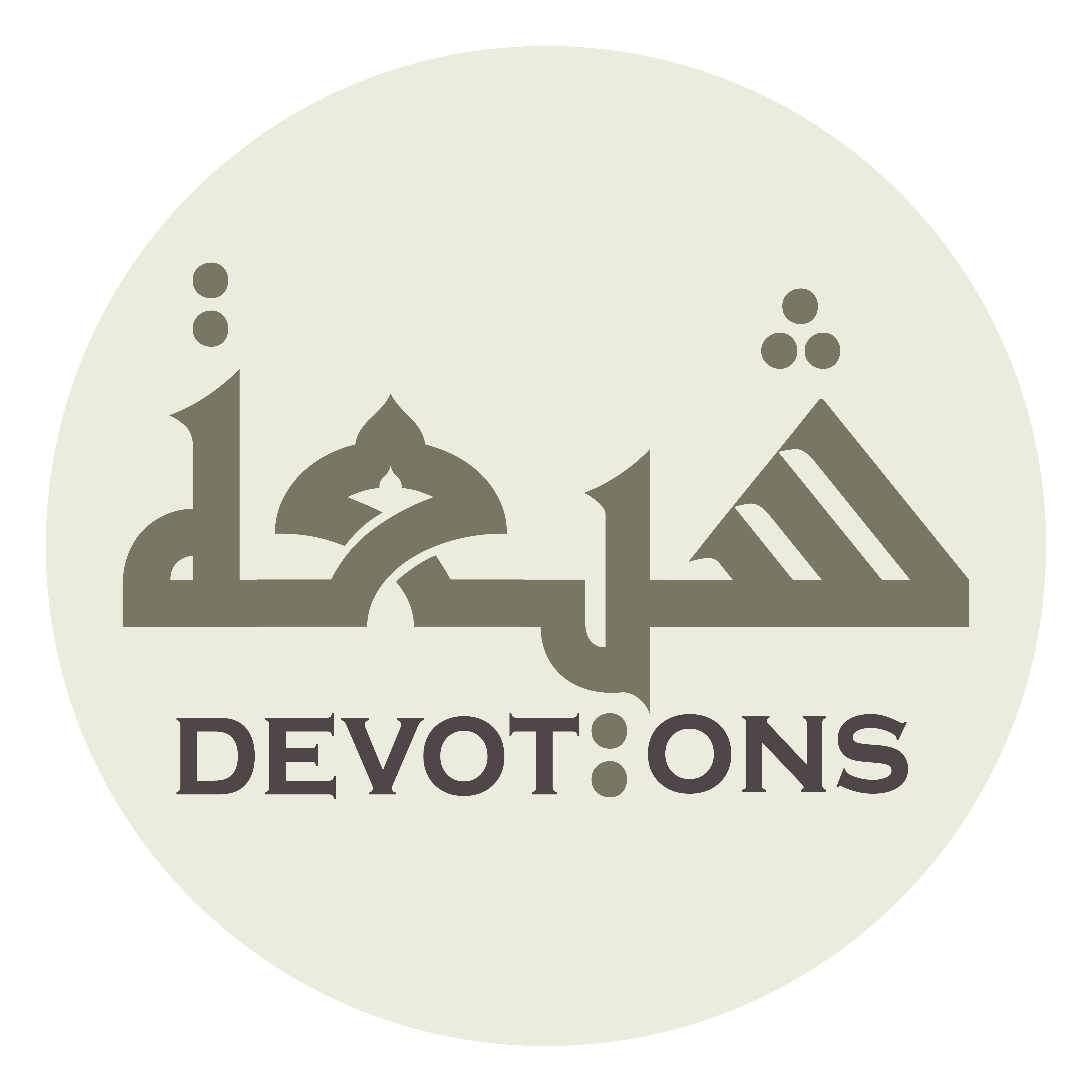 حَتَّى تُسْكِنَهُ أَرْضَكَ طَوْعًا

ḥattā tuskinahu ar-ḍaka ṭaw`ā

until You make him live on the earth, in obedience (to You],
Dua Hujjat
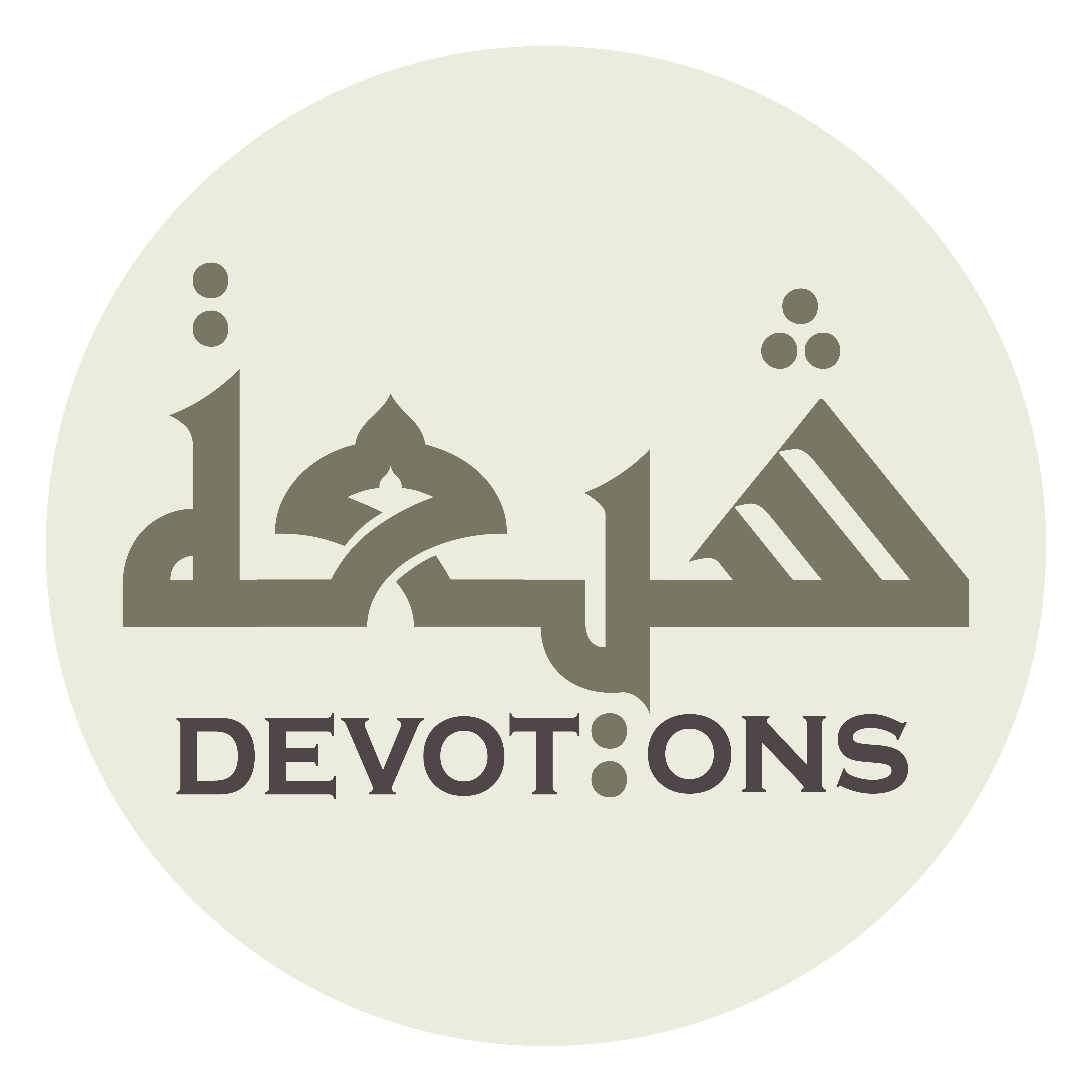 وَتُمَتِّعَهُ فِيْهَا طَوِيْلًا

watumatti`ahu fīhā ṭawīlā

and cause him to live in it for a long time.
Dua Hujjat